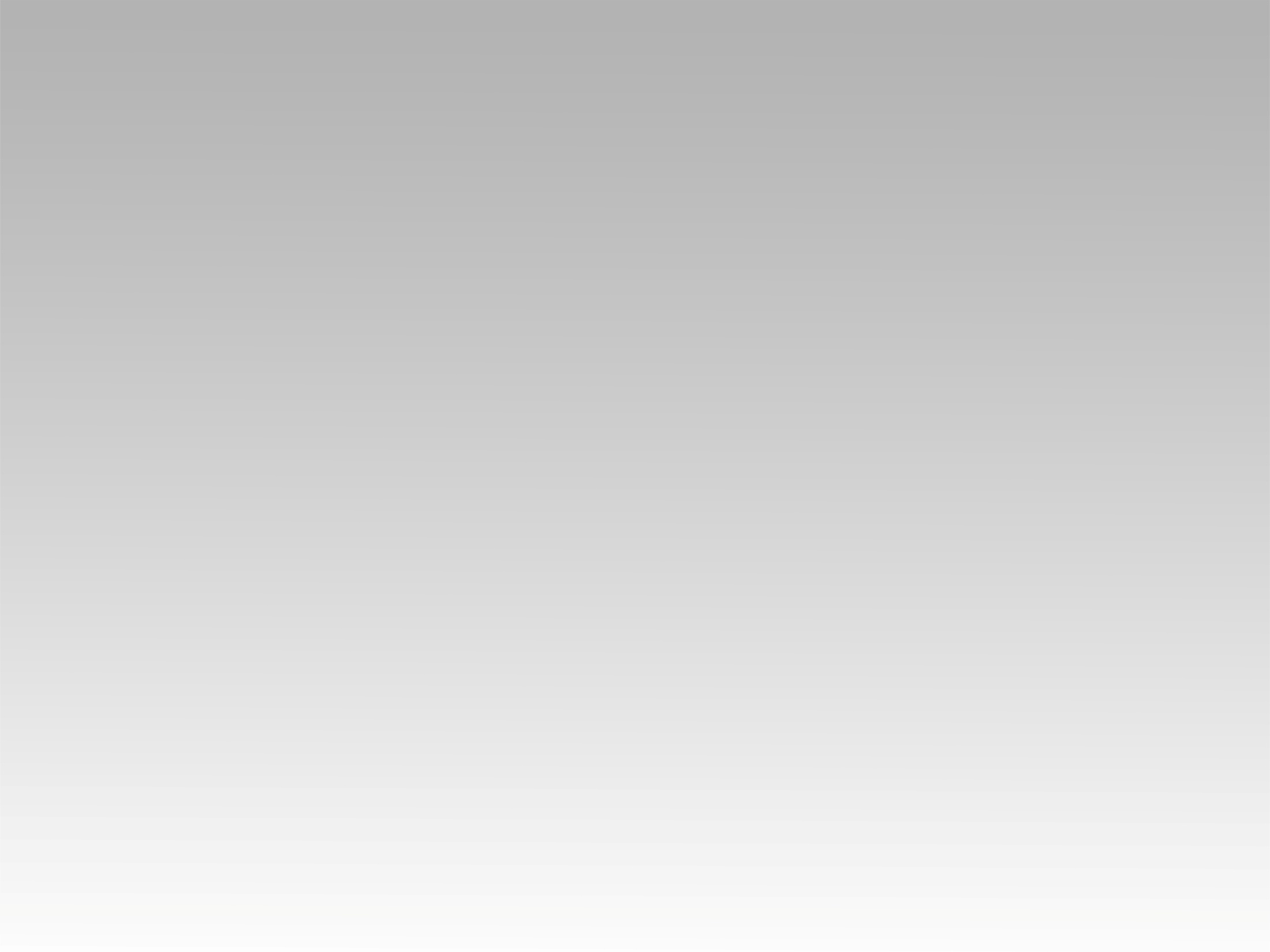 تـرنيــمة
نفسي اقربي بالشوق
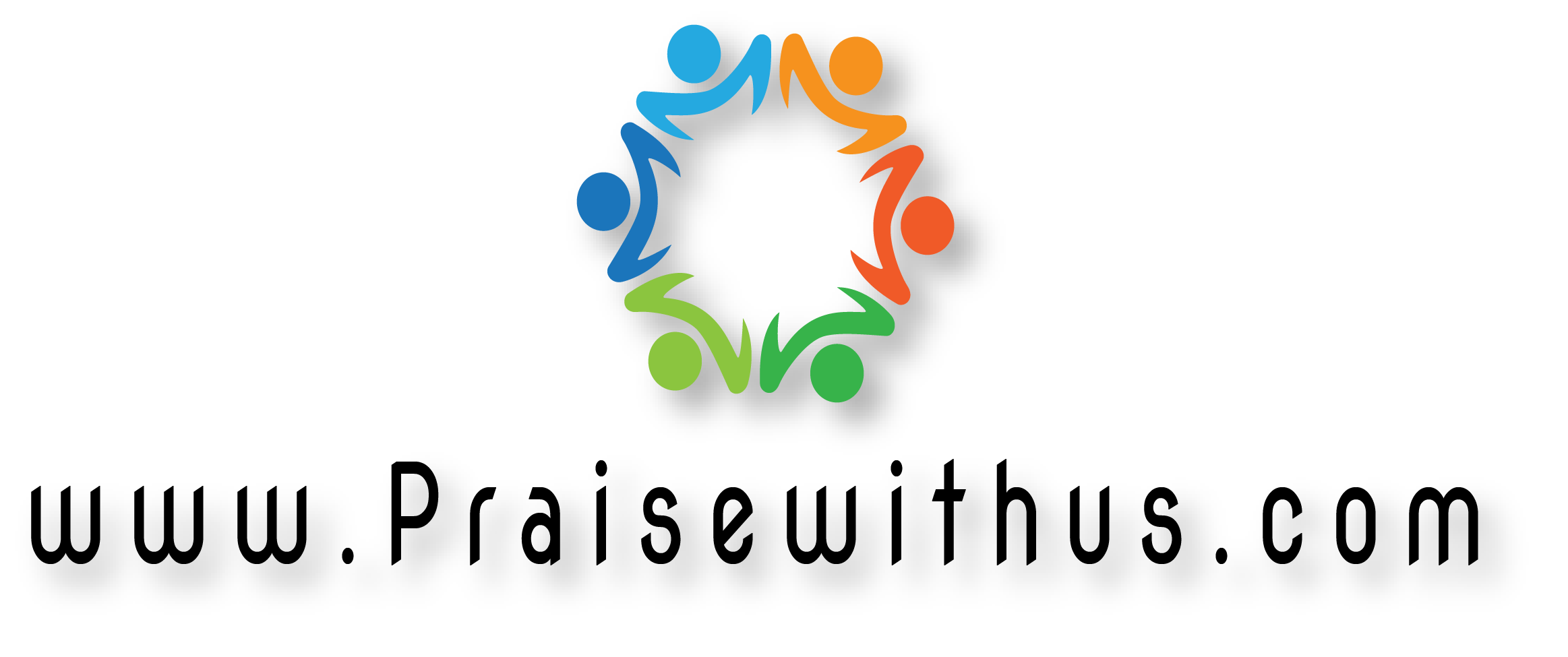 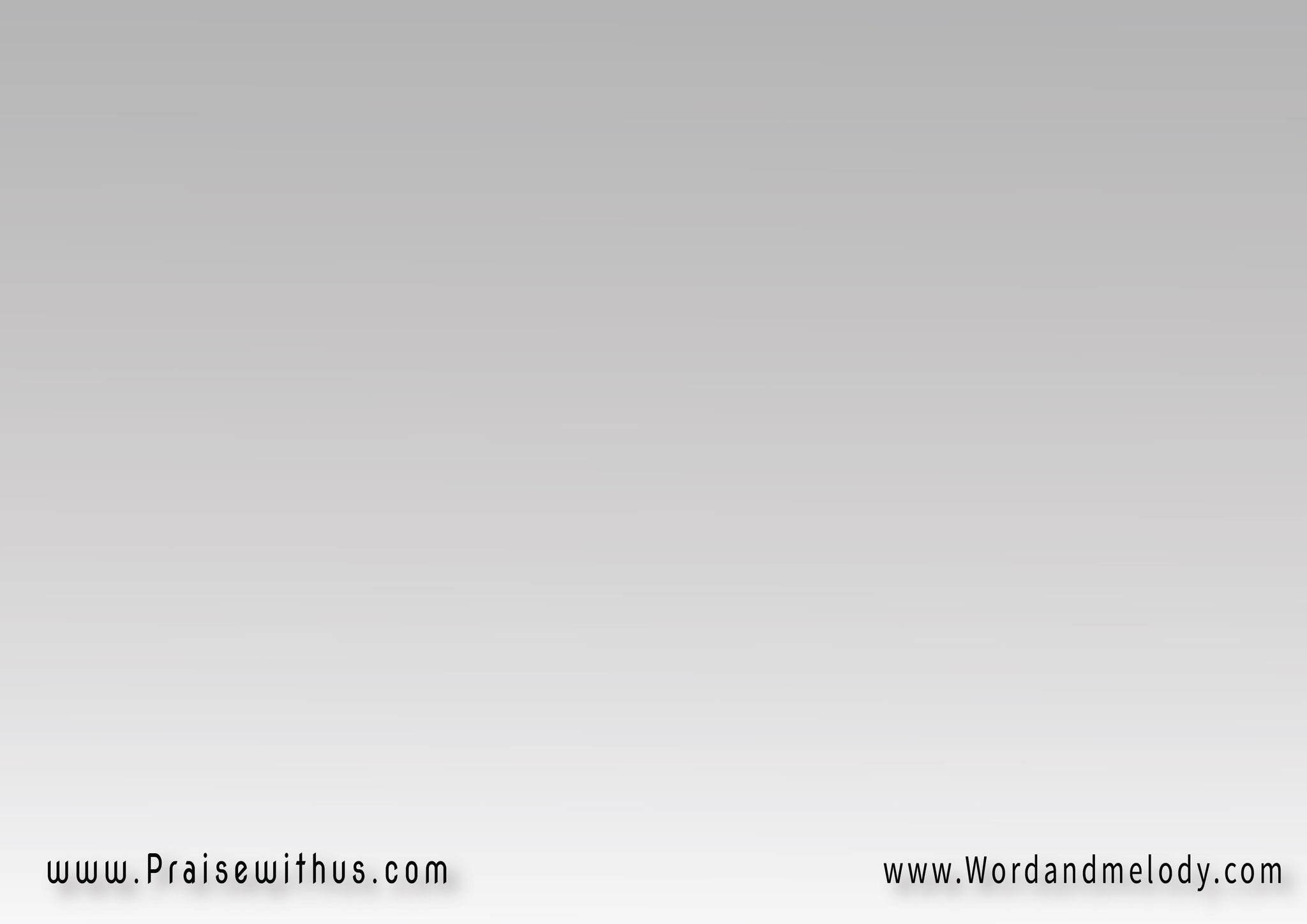 1- نفسي اقرُبي بالشوق
مِن كُرسيِّ رحمتهحيثُ يسوعُ للدُعاء
يُصغِي بنعمَتِــــــهِ
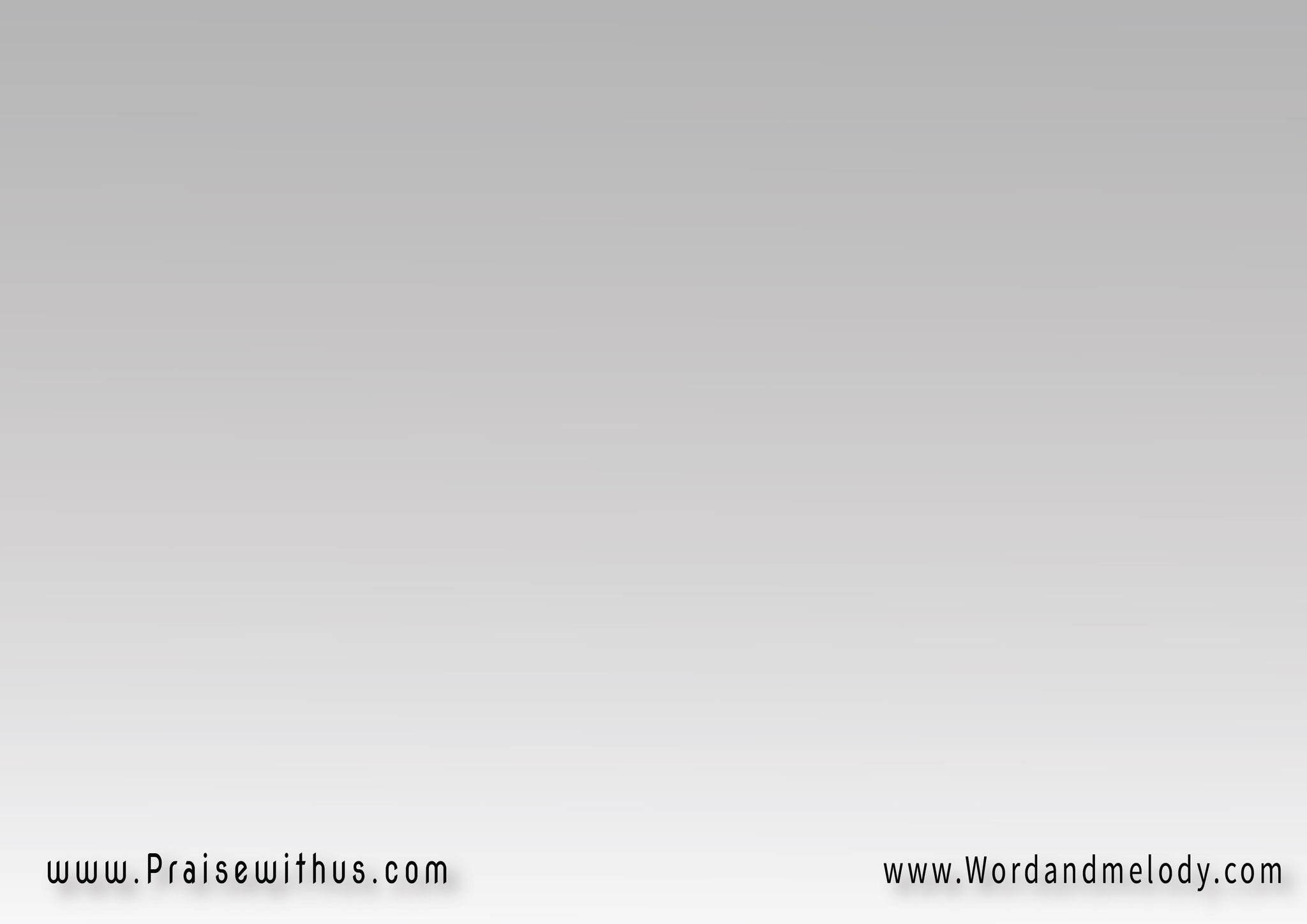 2- يامن وعدت المُتعَبَ بالراحةِ العُظمىأقتربُ مُطالبـــاً بوعدك الأسمى
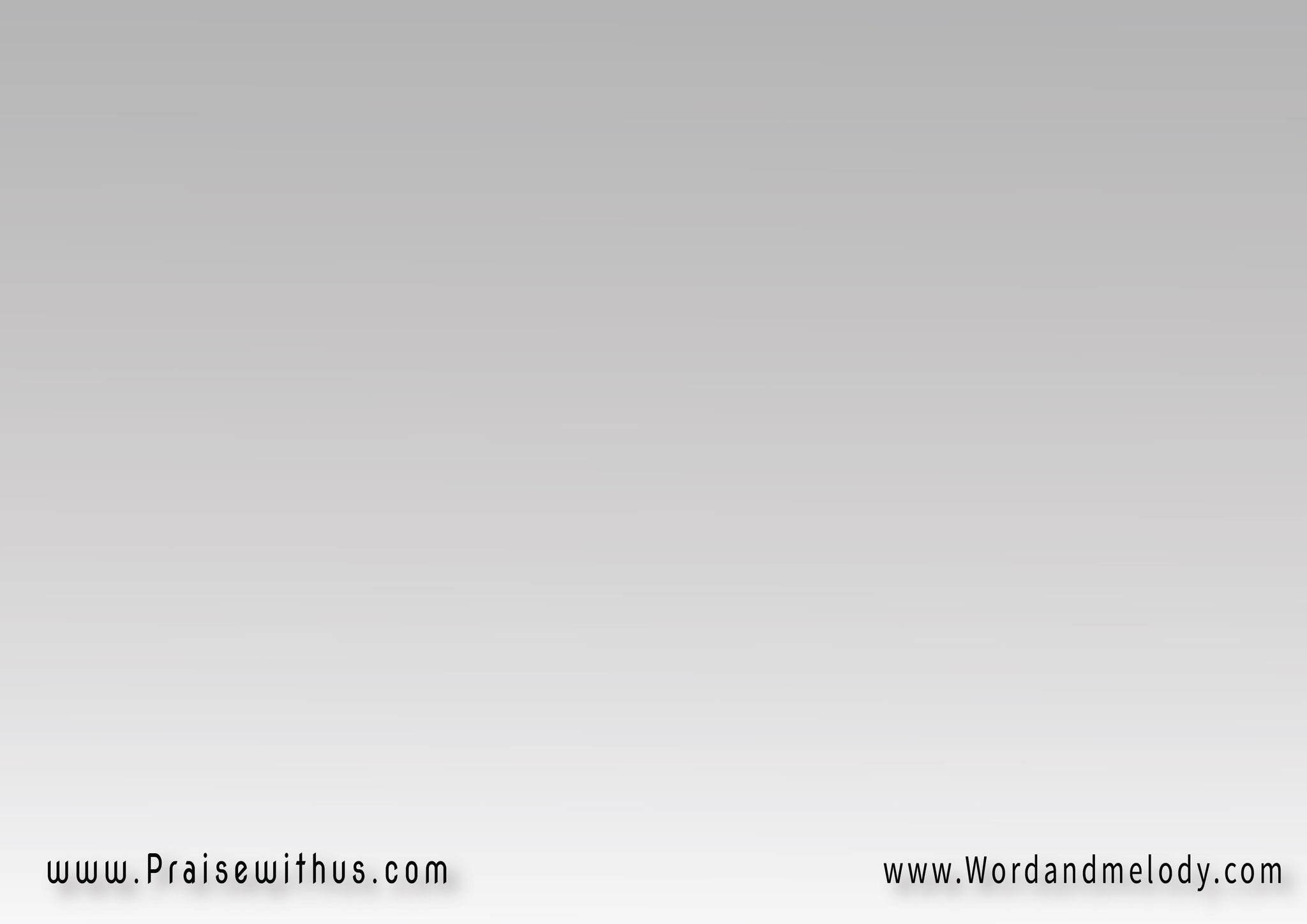 3- مَن حمل آثامي ومِن ضغوط أعدائيربـــــي أرِحنـــــيإذ أنا آتي بأرزائي
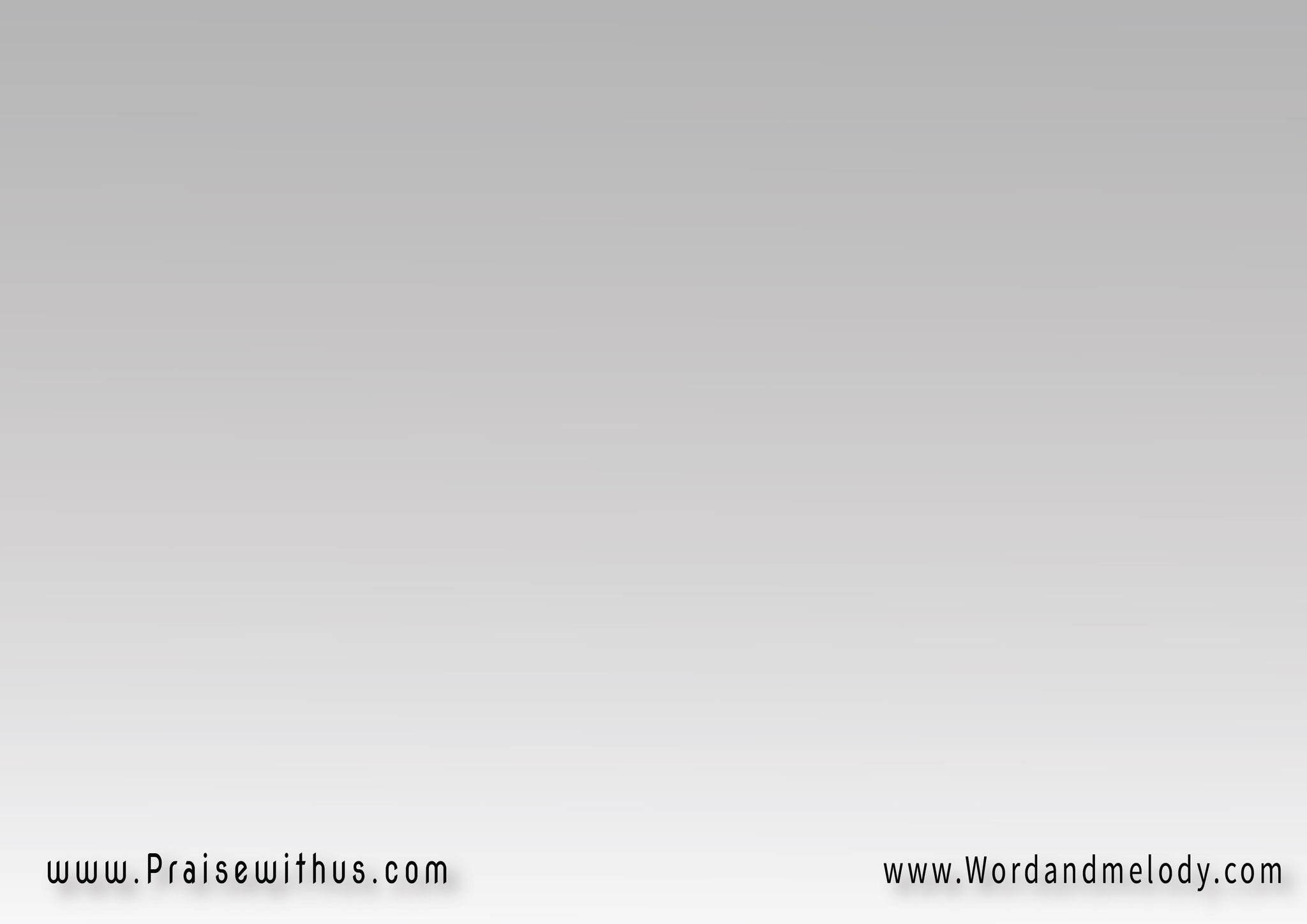 4- ياربُ كُن تُرساً ليَّ  وملجأً حصيــــــنفحُجتي للمُشتكــي فدائُـــــــــك الثمين
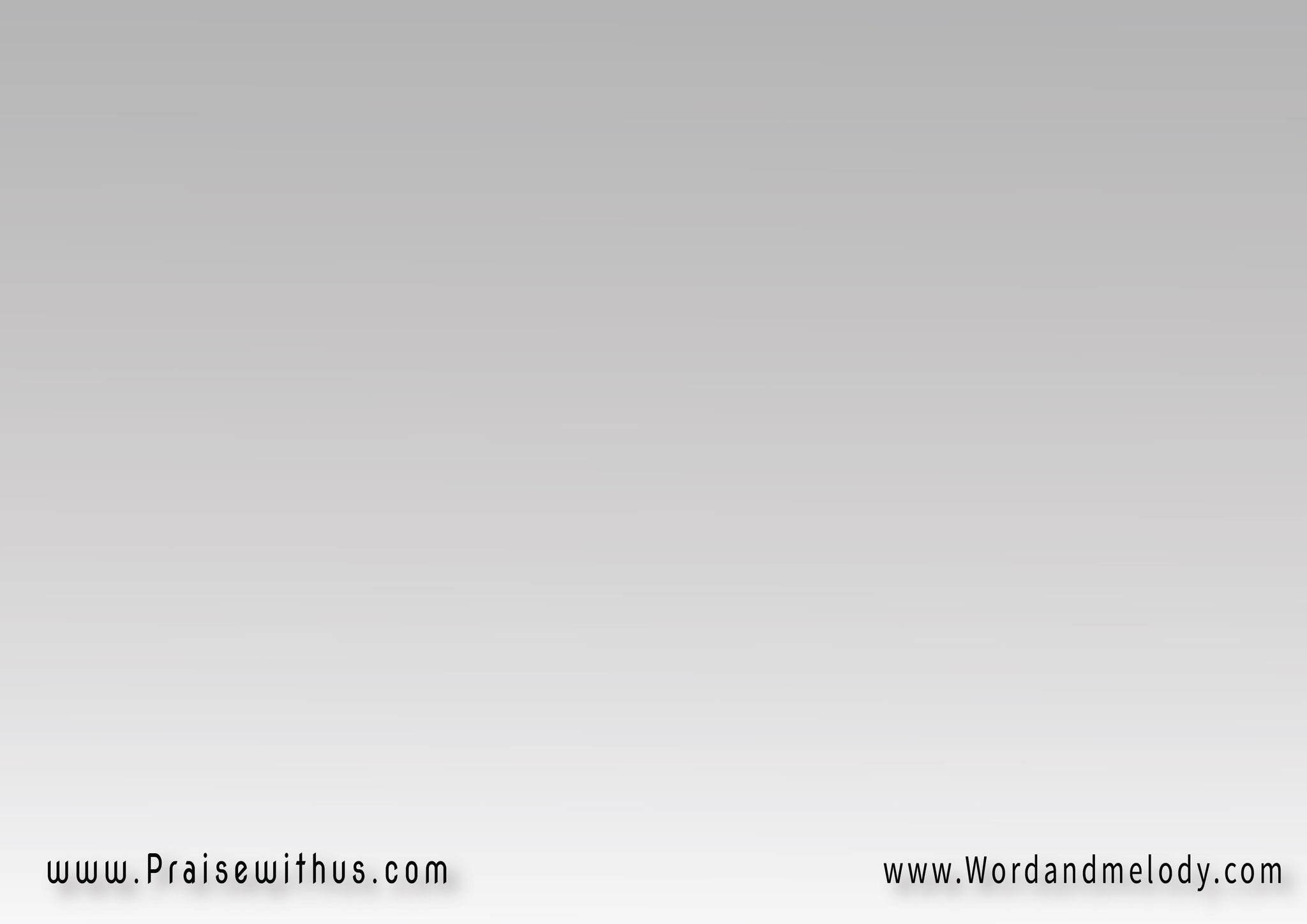 5- يُدهِشُني الحبُ الذي بدا علـــى الصليببهِ غدوتُ باسمك أدعــــــو فتستجيب
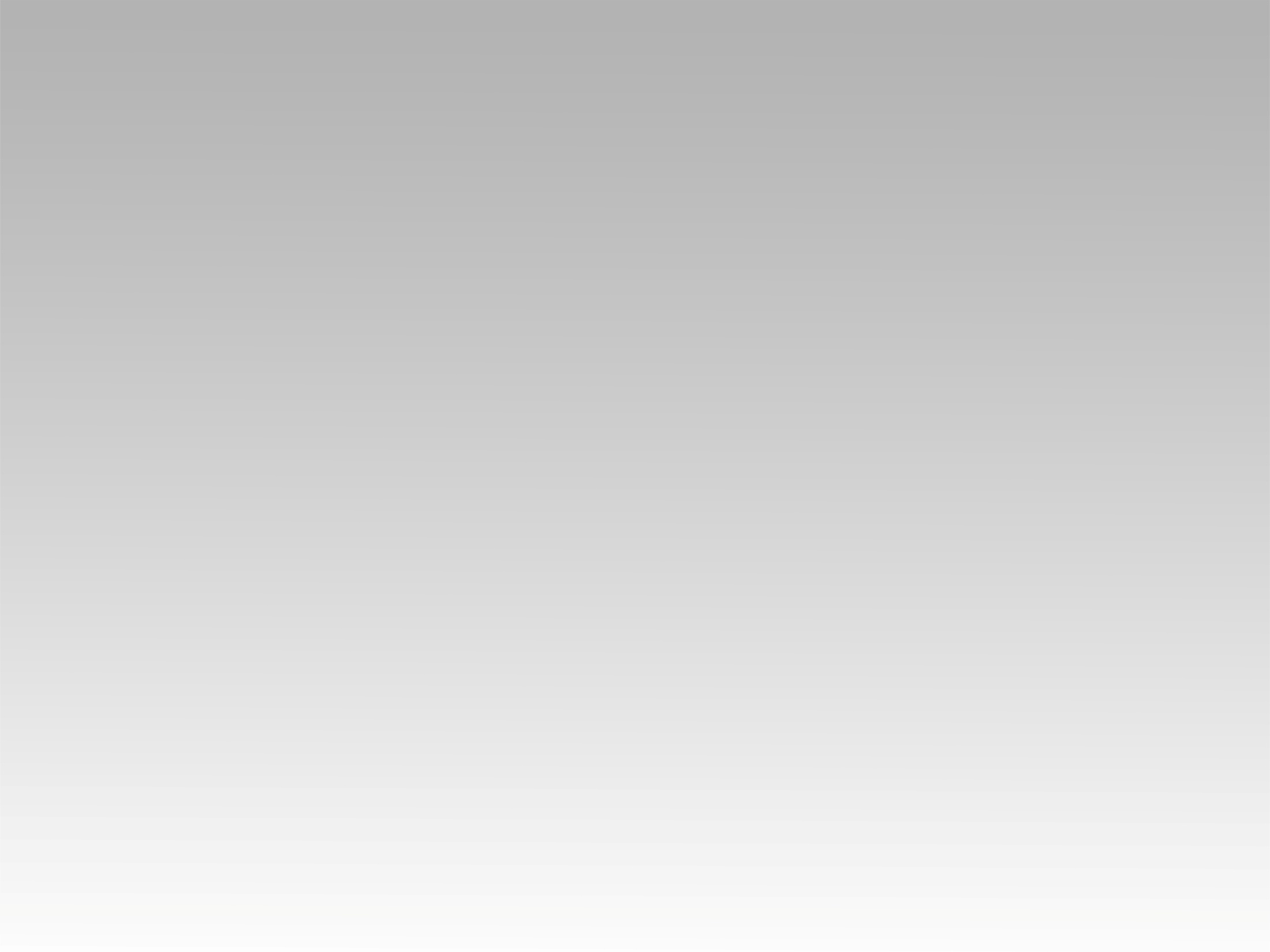 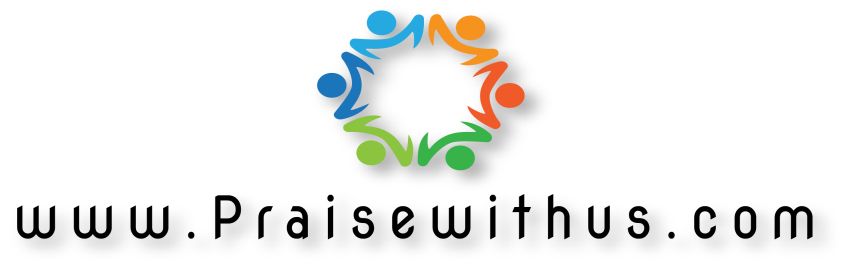